TITULO ACTIVIDAD ALUMNADO
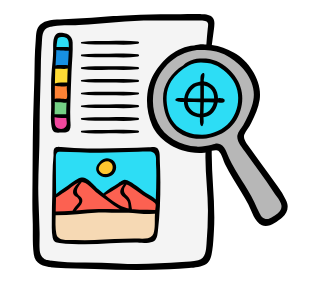 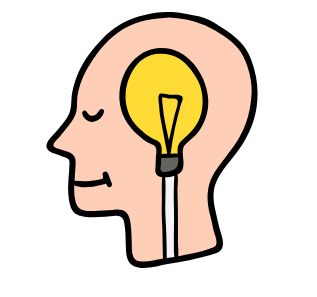 MIRAR
PENSAR
Detalla la actividad brevemente.
En este apartado se trata de que el alumno consulte algo que sirva para el desarrollo de la actividad como por ejemplo, localizar lugares o biografías, consultar hemerotecas.

El tamaño de la letra será 14 en Arial Narrow con márgenes justificados a 1 de interlineado.

Solo debes borrar este texto y escribir encima.

No olvides guardar una copia y subirla al Drive
Aquí se detalla qué tipo de actividad se va a desarrollar y el objetivo de ella.
Se trata que el alumnado deba reflexionar sobre la información y el por qué de la actividad.
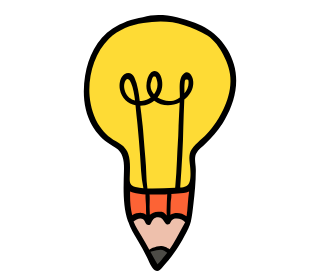 HACER
En este apartado se dice al alumnado el producto final que se quiere; por ejemplo, redactar un breve relato o una noticia, realizar una diagrama de barras, crear un mapa
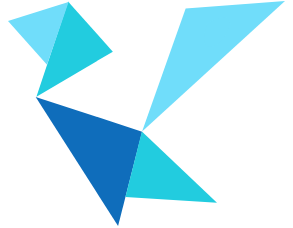 FICHA PARA EL PROFESORADO
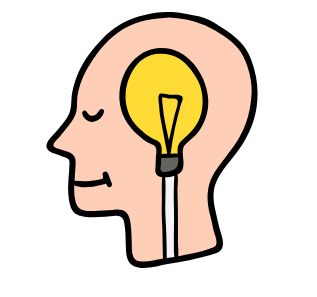 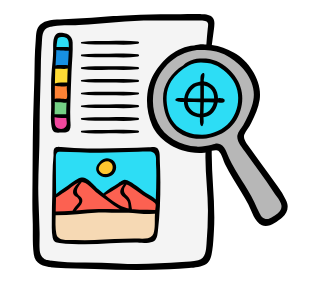 MIRAR
DESARROLLO
OBJETIVOS:
En infinitivo
En infinitivo
En infinitivo

Se detalla en esta apartado los OBJETIVOS DIDÁCTICOS que se pretenden conseguir (dos o tres, no más).

INFORMACIÓN NECESARIA:
Se dota al profesorado de la información necesaria que debe alcanzar el alumnado en el desarrollo de la actividad. Debe ser breve y debe ir acompañada de enlaces a la información.


PARA AMPLIAR:
Se enlazan a web que permitan tener un mejor conocimiento del tema.

Abajo se colocará el contenido, al alumnado al que va dirigido y el área de conocimiento, ej.
DESARROLLO:
Se detalla cómo debe organizarse la actividad. No olvidar la temporalización para cada actividad que se proponga.

PROPUESTA DE USO DE RECURSOS TICs:
Se indica la aplicación con la que se desarrollará la actividad, por ejemplo crear una presentación en Power Point
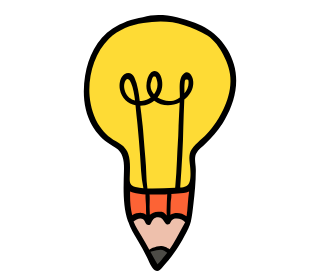 PRODUCTO FINAL
En este apartado se dice al alumnado el producto final que se quiere; por ejemplo, redactar un breve relato o una noticia, realizar una diagrama de barras, crear un mapa
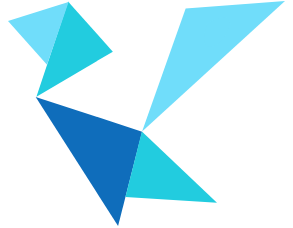 PUEDES ENCONTRAR MÁS RECURSOS DIDÁCTICOS EN EL PORTAL SOBRE MEMORIA DEMOCRÁTICA EN PLANES Y PROGRAMAS